Open Consultation for WSIS+10 HLE 7 &8 October 2013
ITU Headquarters 

Towards the Second MeetingNEXT STEPS and DEADLINES
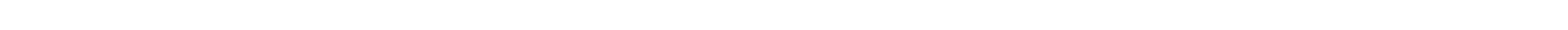 Principles for the inputs to the first draftStatement, Vision
Meeting agreed to use the proposals including zero drafts as the starting point and reference point for further drafting towards the First Drafts
WSIS Stakeholders have been invited to provide comments, proposals, and changes in track changes mode by 17 November 2013
Proposals should 
have high-level nature 
be listed in the order of priority
be developed upon the zero drafts (consolidation of texts  from zero drafts that includes all comments of multistakeholders)
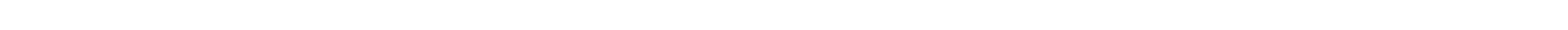 Way forwards for Action Lines
UN Focal Points, based on the inputs received so far will prepare the Consolidated Texts for Als
 AL C1, C2, C4, C5, C6, C7 (e-gov, e-bus, e-health, e-empl, e-env, e-agr), C11:
Published on 20 October 2013 
AL C3, C7 (e-learning, e-science), C8, C9, C10: Published on 25 October 2013
Vision for each Action Line: Max 100 words 
From 5 to 10 pillars  for each Action Line (one sentence per pillar)
Proposal of possible targets 
Inputs from stakeholders grouped by content/relevancy
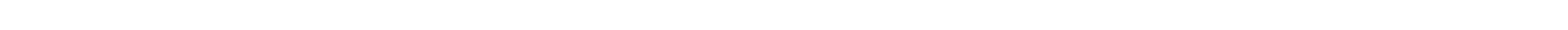 Common Structure for Consolidated Texts for all WSIS Action Lines
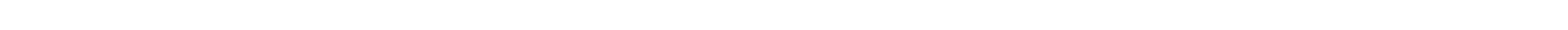 Way forwards for Action Lines
WSIS Stakeholders are invited to make comments on Zero Drafts as well as proposed Consolidated Texts by 17 November 2013
In addition WSIS Stakeholders are invited to propose targets for each action line
Inputs will continue to be received from stakeholders and grouped under the forward-looking pillars
Once the process is completed, inputs will be consolidated into an Annex by Action Line
The main document will be formed by 18 Vision Statements
Next Steps: Deadlines
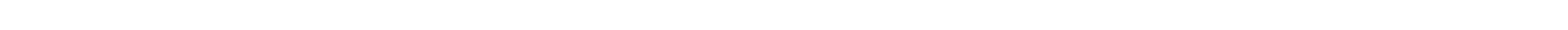 Deadline for Consolidated Texts on ALs by UN Focal Points: AL C1, C2, C4, C5, C6, C7 (e-gov, e-bus, e-health, e-empl, e-env, e-agr), C11: Published on 20 October 2013AL C3, C7 (e-learning, e-science), C8, C9, C10: Published on 25 October 2013
Deadline for all submissions and comments on all documents: 17 November 2013 (non-extendable)

Deadline for publishing the document for second meetingPublished on 29 November 2013

Second Meeting of the Open Consultation on the WSIS+10 High Level Event: 16-18 December 2013
Thank you for your attention!

For more information do not hesitate to
- Consult www.wsis.org/review
- Contact wsis-info@itu.int